Impact cost-of-living crisis on organizations for homeless people
Jules van Dam, 
vice-president Feantsa and
chairman of De Tussenvoorziening, Utrecht, Netherlands
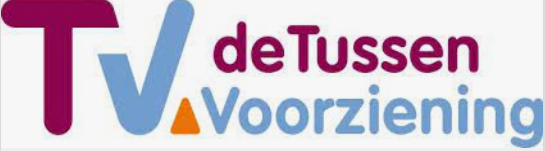 30 mei 2023
About this presentationquestions Feantsa
What has been the increase in price (energy costs, food/transports, staff)?
What impact had it on your organization or other Dutch organizations ?
What is your perspective on the rest of the year and particularly next winter?
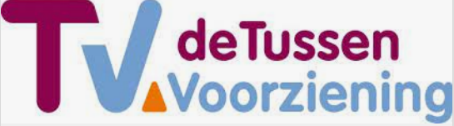 Purchase price of energyworld market
Price rise first half 2022 up to 1000%
Very volatile
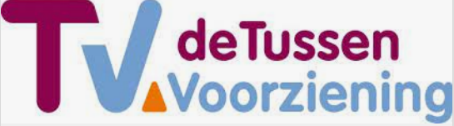 Increasing and decreasing prices for consumers
First quarterf 2023 price -50%
World market prices decrease faster than household prices


inflation 2022 10% 
Inflation April 2023 5,6%. Expected dec 2023 4,4%. And 2024 2,1%
Rise in wages 7-10%. Social services sector wages rise is expected July 2023
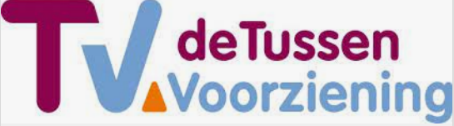 The future
Purchase prices world market for gas keep going down after september 22, specially for 2025 and further
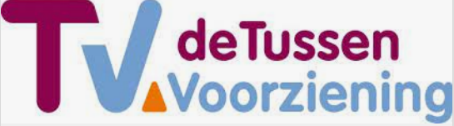 My organization
De Tussenvoorziening is
An organisation with a broad spectrum of services (shelters, protected and assisted living, debt management, outreach programmes, activation)
In the city of Utrecht
About 2000 clients per year
About 500 employees and 400 volunteers
Turnover more than 50 million
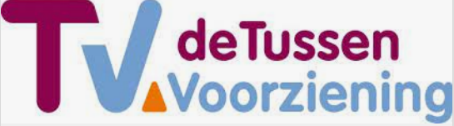 Impact on the Tussenvoorziening
Energy: longterm contract. Every year only 1/3 of the contract falls free against a new price. Impact 2023 gas: plus 97% and electricity: plus 245%
Wages: rise 2 % per 1 January and 7-10% per 1 July. Overall effect about: 4,5 – 6%
Other price rises 8-10% (depending from which moment you look back)
Expected total impact in year budget 2023: 7,6%
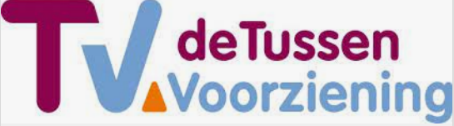 Compensation from financiers
From central government and insurance companies 6-7%
From city government Utrecht (up to 20 May) 3,5%
Average 5% 
We miss € 1.200.000, and in particular from our main local financing about 3% or € 550.000 euro
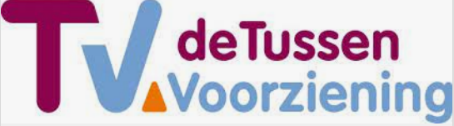 Implications for our services
Biggest implication on services (rise in wages) expected per 1 July
We pointed out that without extra compensation we will need a client stop of about 50 clients assisted living per July. Colleagues said the same (more or less)
Goal city of Utrecht: no one sleeps on the street. So a solution was expected and hoped for.
Per 20 May extra compensation of 3,6%. Total 7,1%
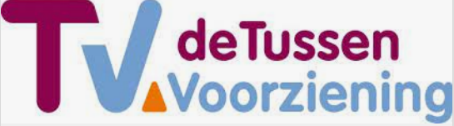 Expectations coming winter Utrecht and The Netherlands
Governments and financiers also have problems because of the rising prices
We expect less income
‘No one sleeps on the street’ remains the goal (unfortunately not for mobile EU citizens)
A decrease of quality is to be expected. Less houses, less housing first and more nightshelters.
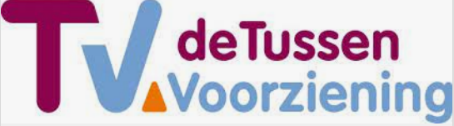 What does Feantsa?
Collection of information. Organizations have to spent more on energy at the expense of services
Advocacy on EU level
Media attention
Plea for a ban on energy disconnection
Feantsa magazine on energy crisis
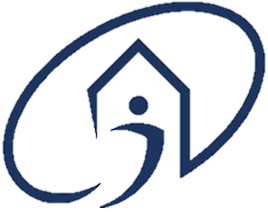 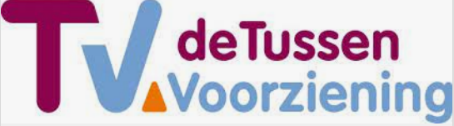 Impact costs-of-living crisis on our clients in the Netherlands
Spending limits; more people in need; prices of groceries and energy have increased. Estimation CBS: in 2022 from 1,1 to 1,3 million people in poverty in the Netherlands.
Worries: people don’t sleep, need more support for their financial problems. 
Chances of gaining debts have increased. One of five households has problematic debts and need help. Therefore chances of becoming homeless have also increased. 
More questions for debt management
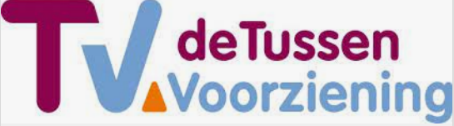 (Part of) the solution
Financial security is a problem for an increasing number of people. It has become a mainstream problem.

Rise in minimum wages (and social benefits) of 10,15% per 1 January
Energy compensation of 1300 euro in 2022 and 500 in 2023 for people with low income
Price ceiling 2023 for basic amount of energy
Problems expected in 2024

Local initiatives like Poverty coalition and Grocery fund (De Tussenvoorziening recruited more than 200.000 euro to distribute to our clients)
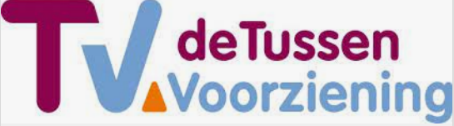 Questions and discussion

Expected problems in your countries
Negotiations with financiers
Expected solutions
30 mei 2023